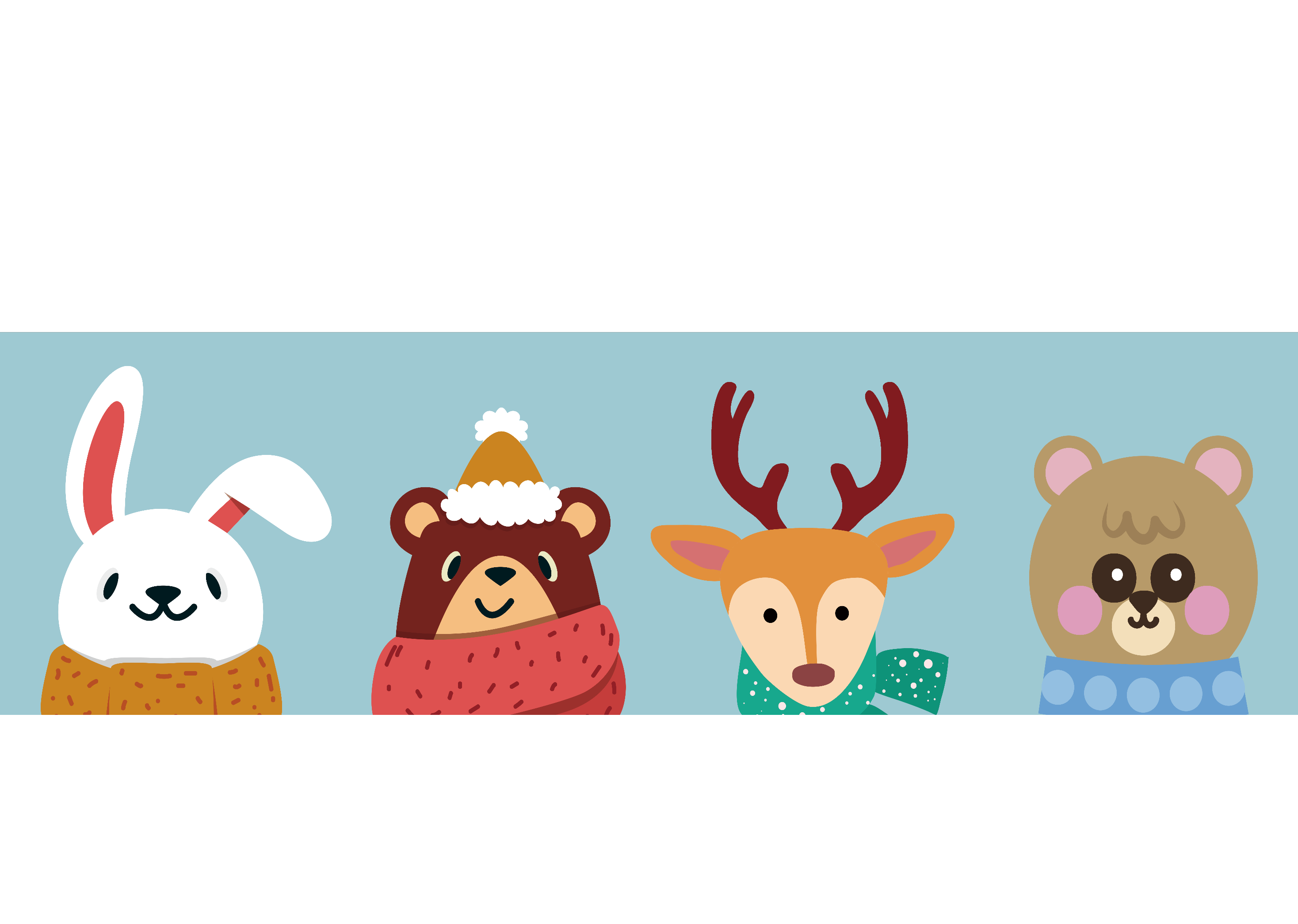 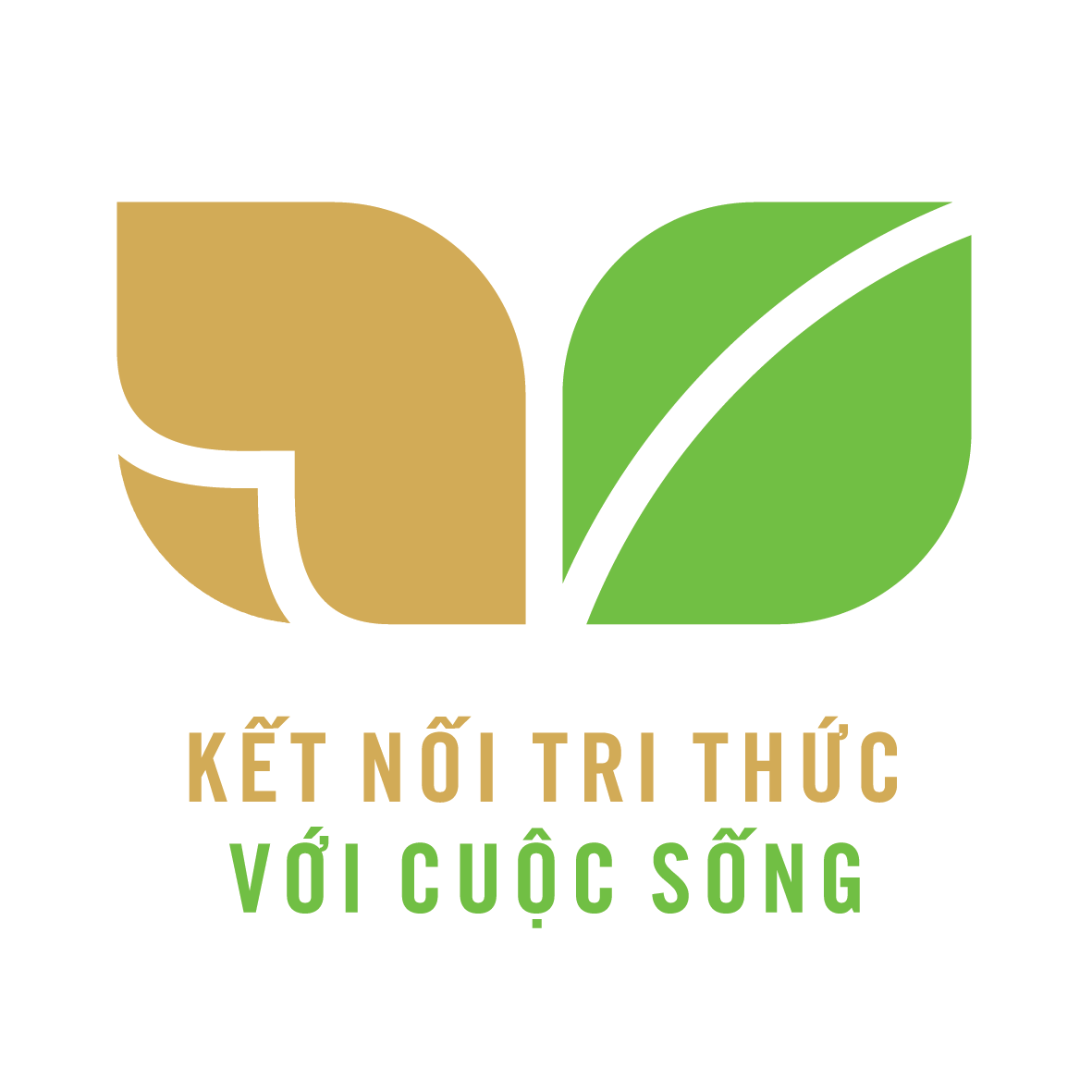 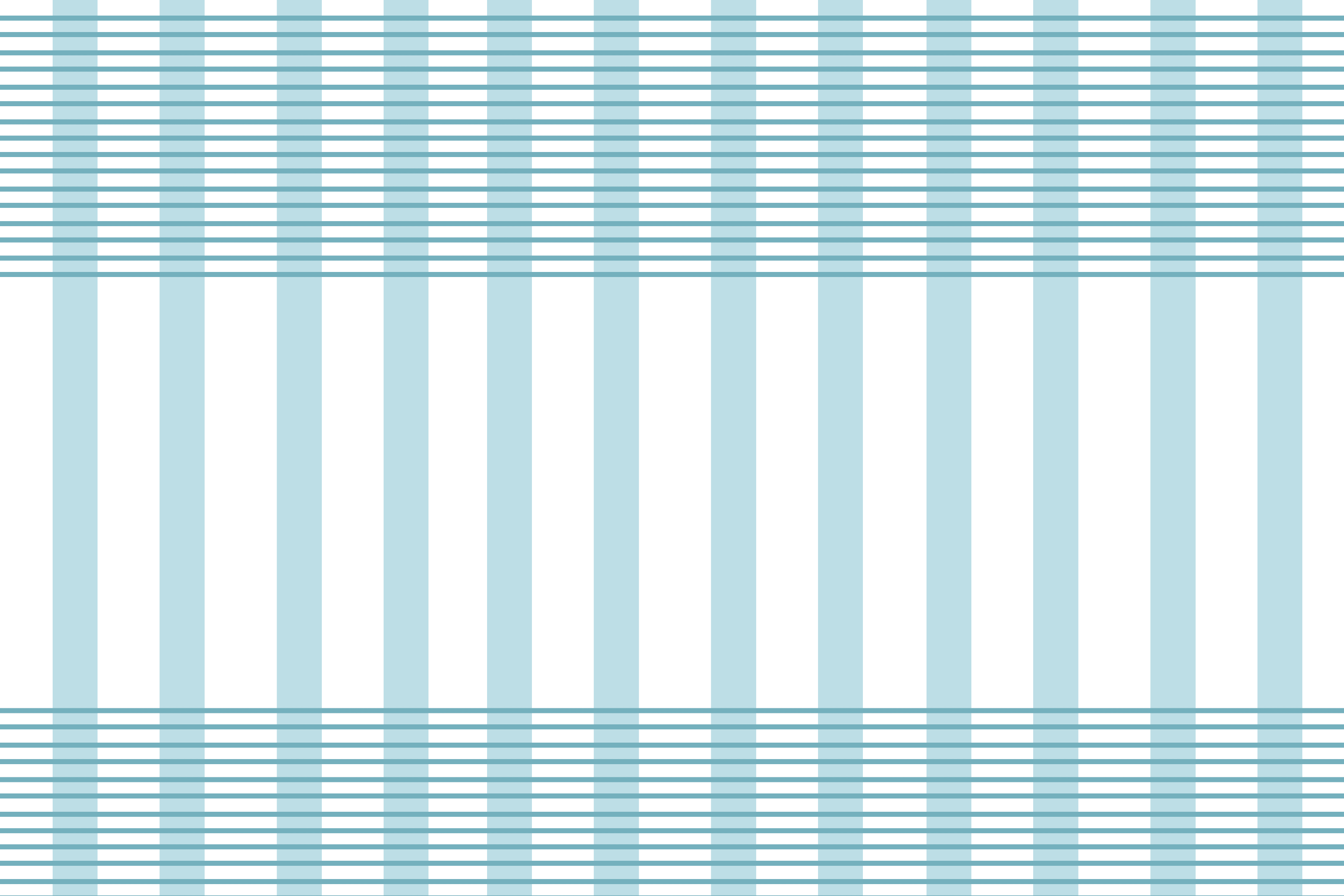 Xin chào tất cả các con!
Thứ …. Ngày … tháng 10  năm 2021Tự đánh giá: Em biết được những gì , làm được những gì ?
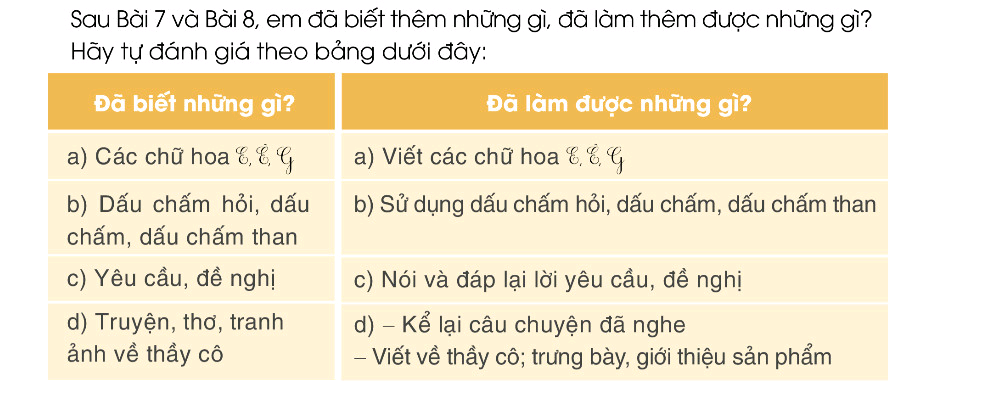 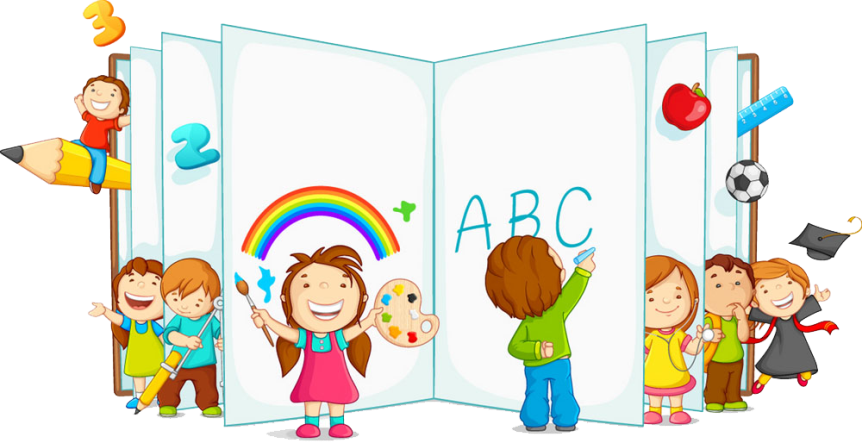 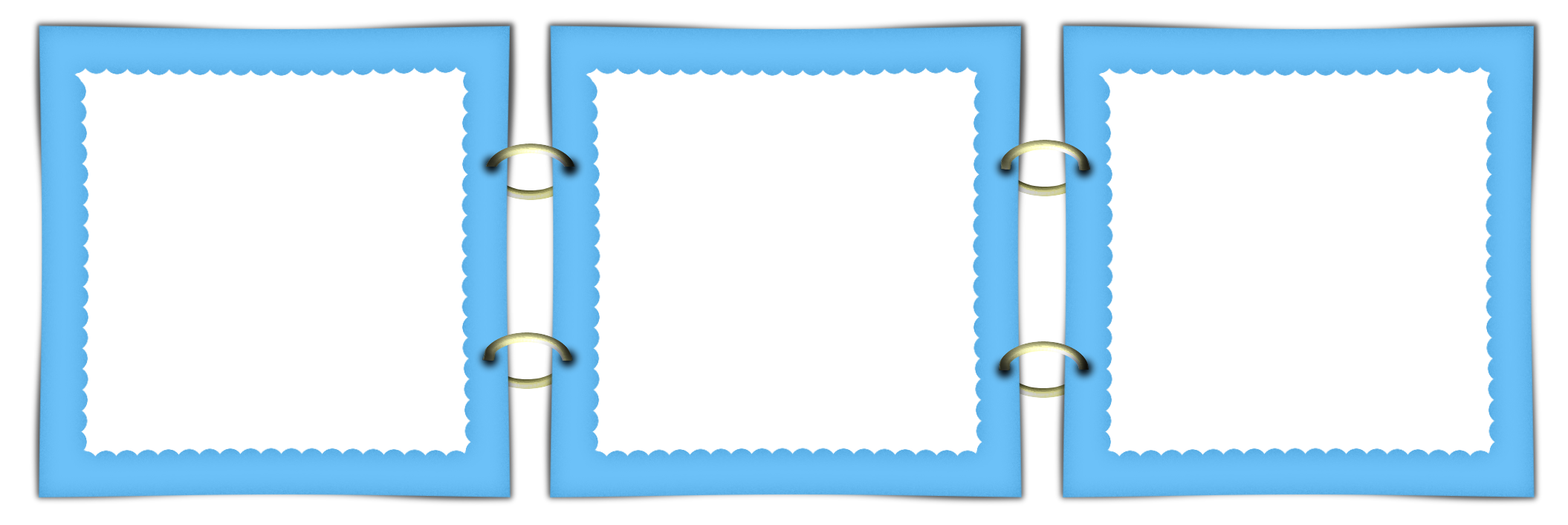 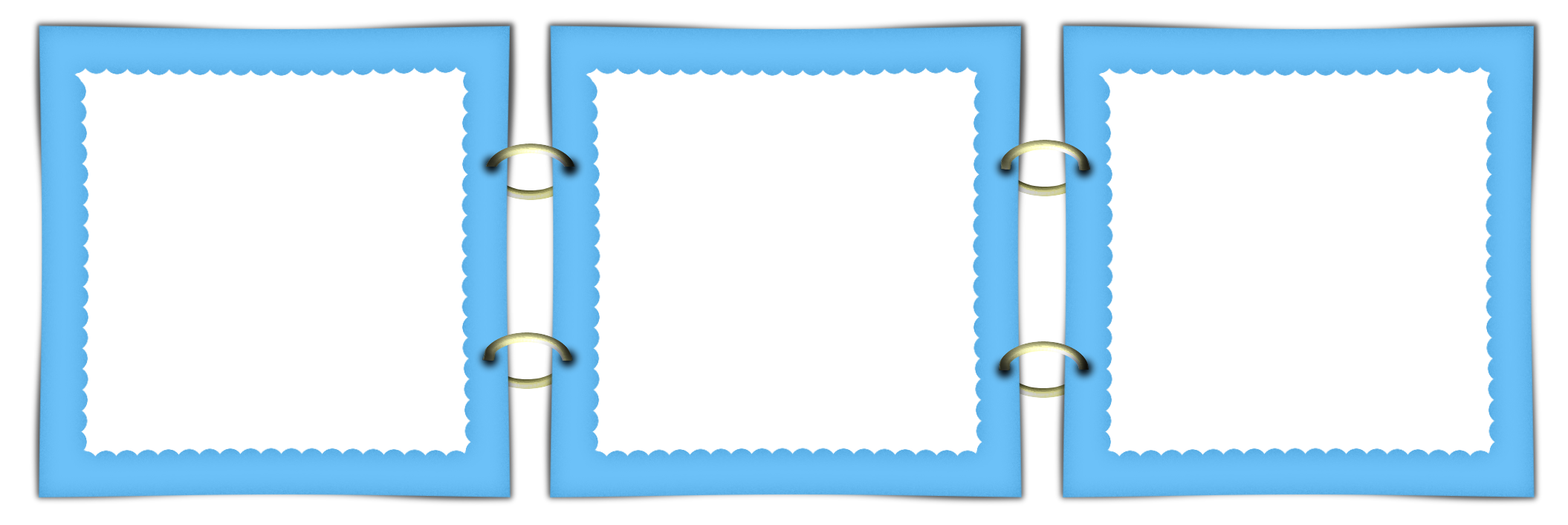 Hiểu được nội dung các bài đọc
Dấu chấm hỏi, dấu chấm, dấu chấm than
Viết về một tiết học em thích
Đọc sách báo về thầy cô
Câu kể “ Ai làm gì?”
Chữ hoa E, Ê
7
Bài
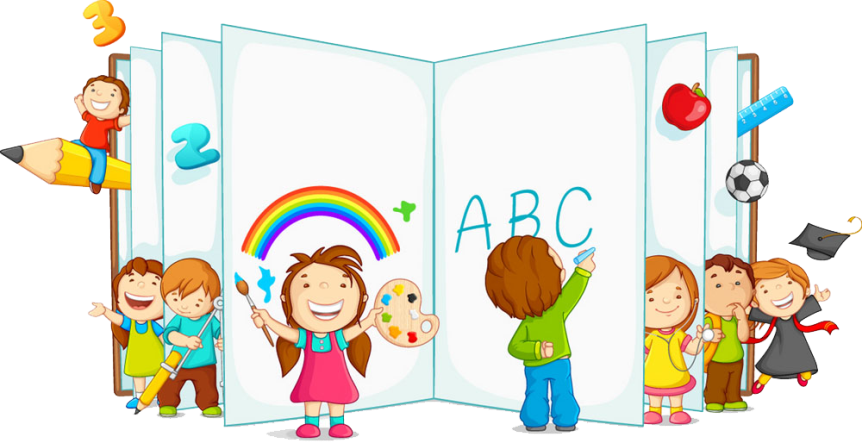 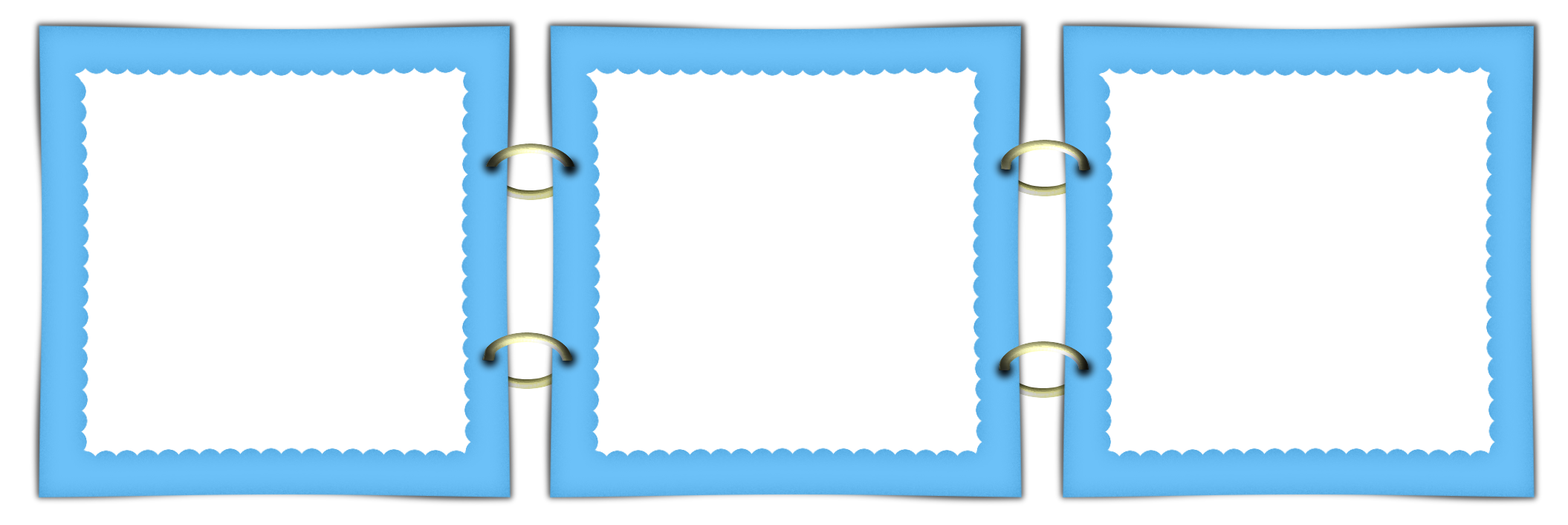 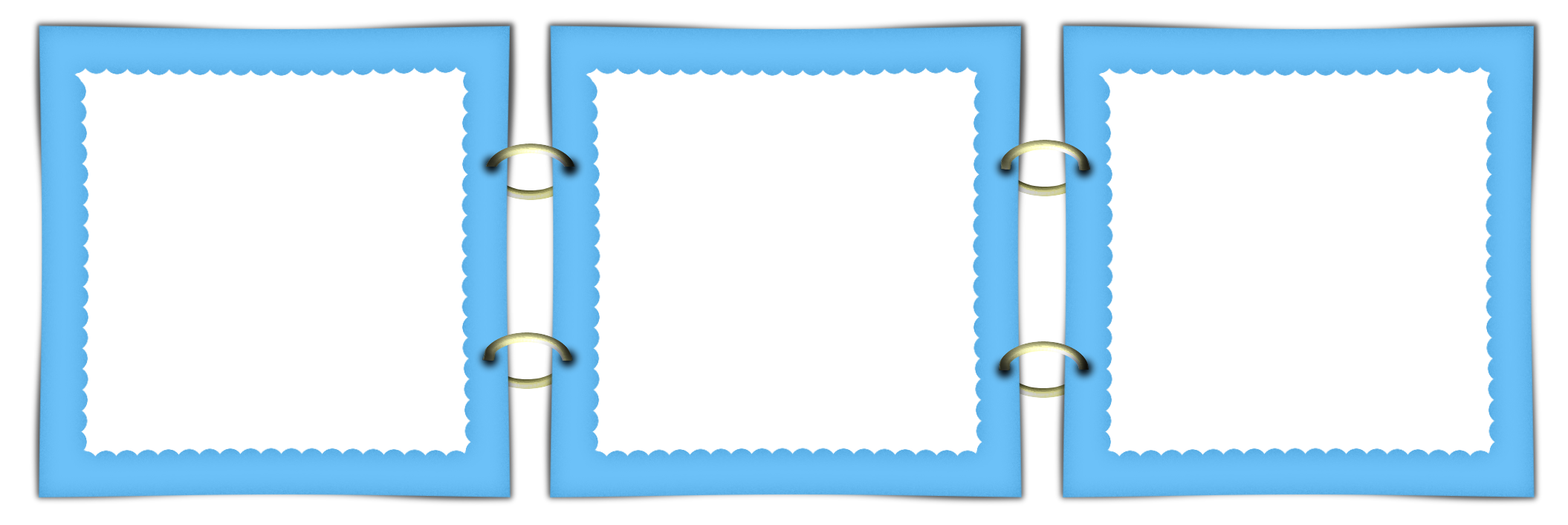 Hiểu được nội dung các bài đọc
Viết vẽ về thầy cô giáo
Kể lại câu chuyện đã học
Chữ hoa G
8
Bài
Viết và trang trí thiệp 
20-11
Nói và đáp lại lời yêu cầu, đề nghị
Đã làm được những gì?
Đã biết những gì?
a) Các chữ hoa E, Ê, G
a) Các chữ hoa E, Ê, G
b) Dấu chấm hỏi, dấu chấm, dấu chấm than
b) Sử dụng dấu chấm hỏi, dấu chấm, dấu chấm than
c) Nói và đáp lại lời yêu cầu, đề nghị
c) Yêu cầu, đề nghị
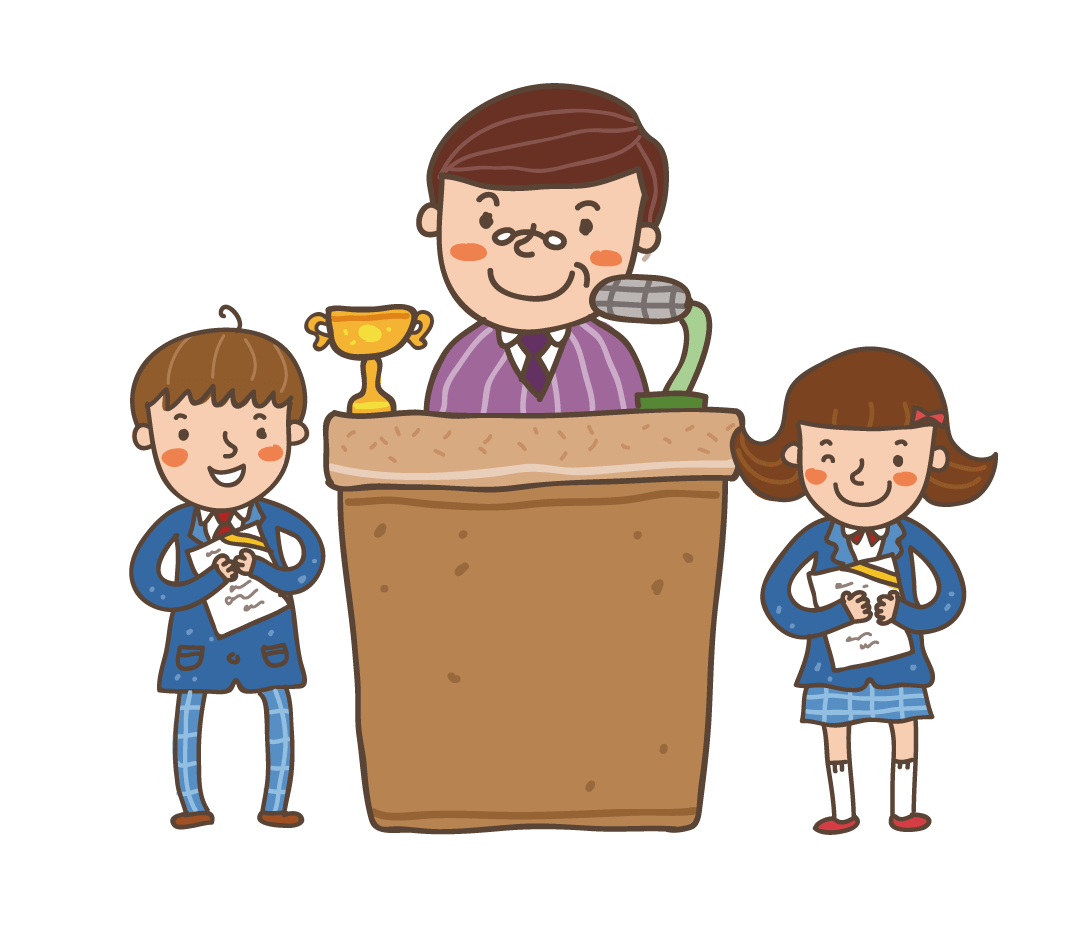 d) Truyện, thơ, tranh ảnh về thầy cô
.
d) – Kể lại câu chuyện đã nghe
- Viết về thầy cô; trưng bày, giới thiệu sản phẩm
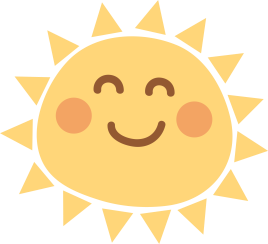 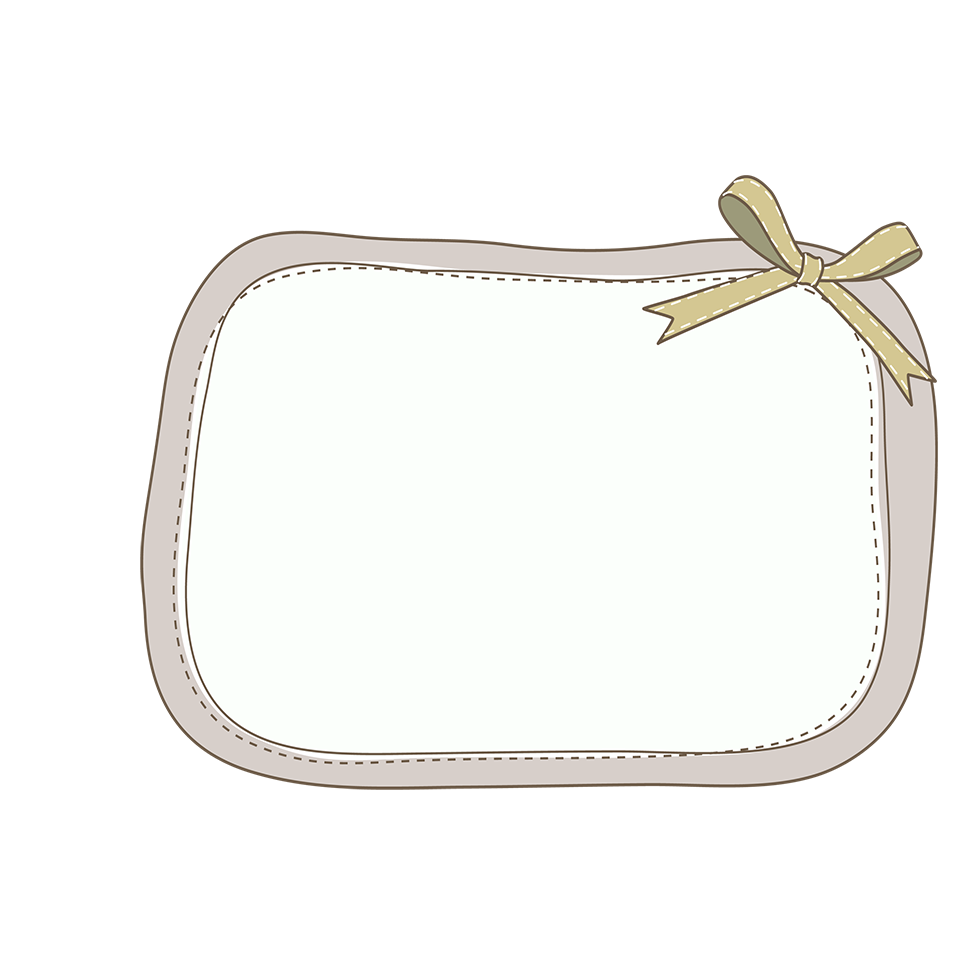 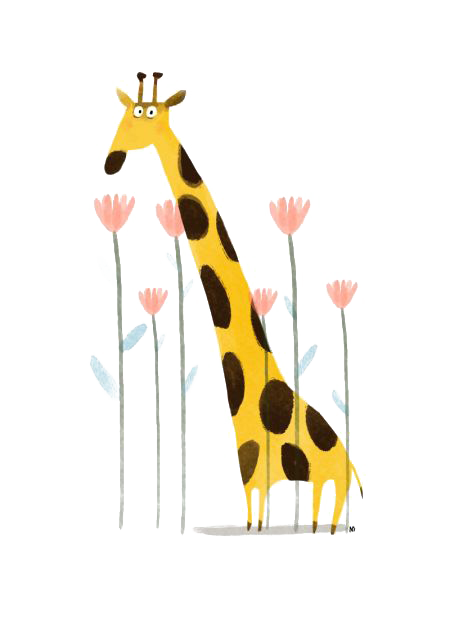 Củng cố
 bài học
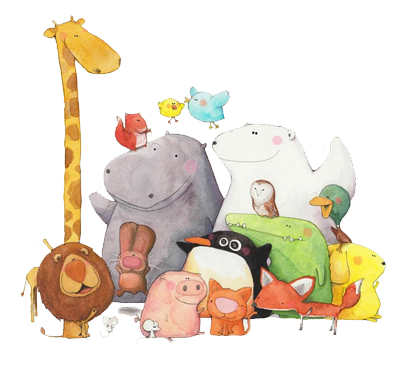 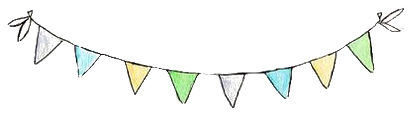 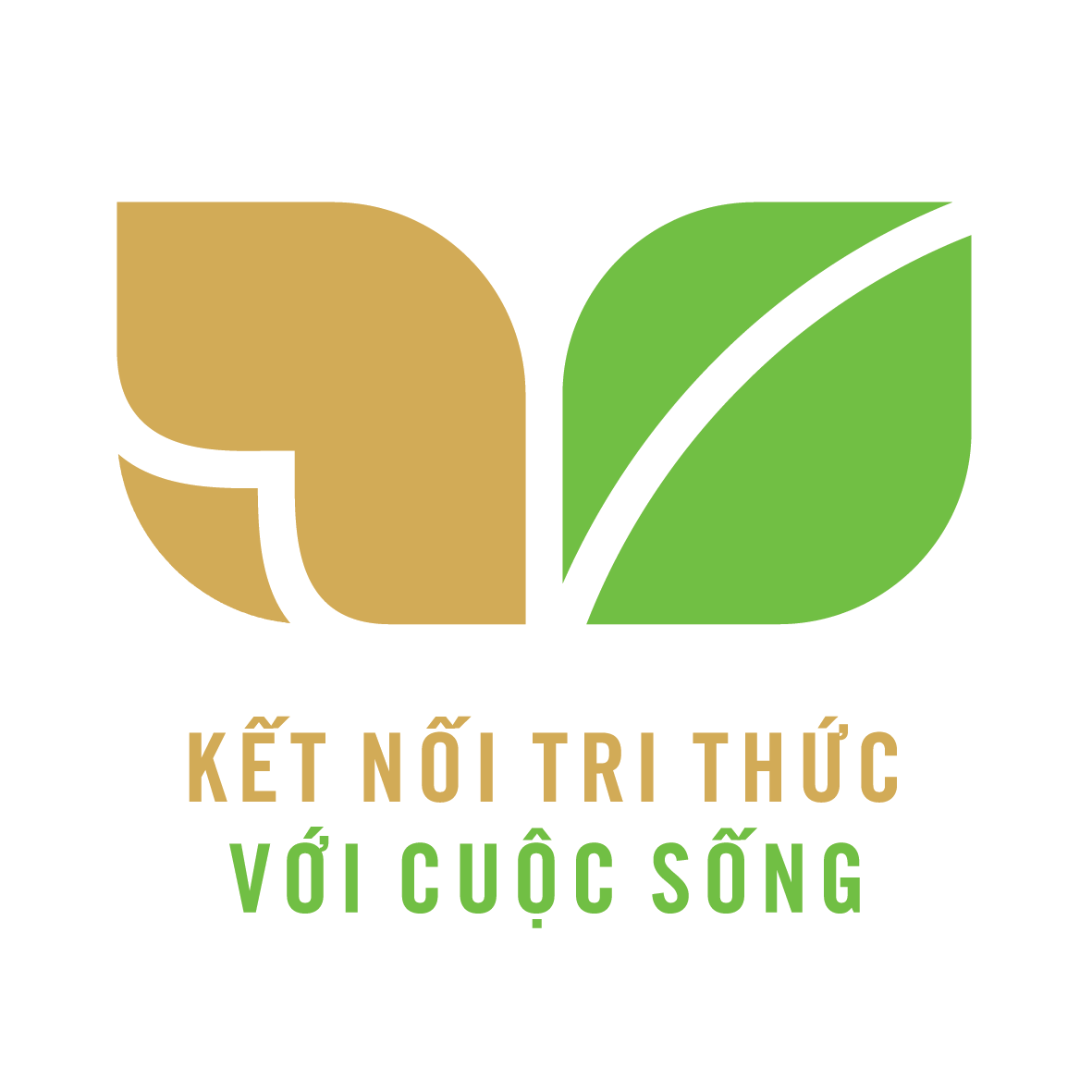 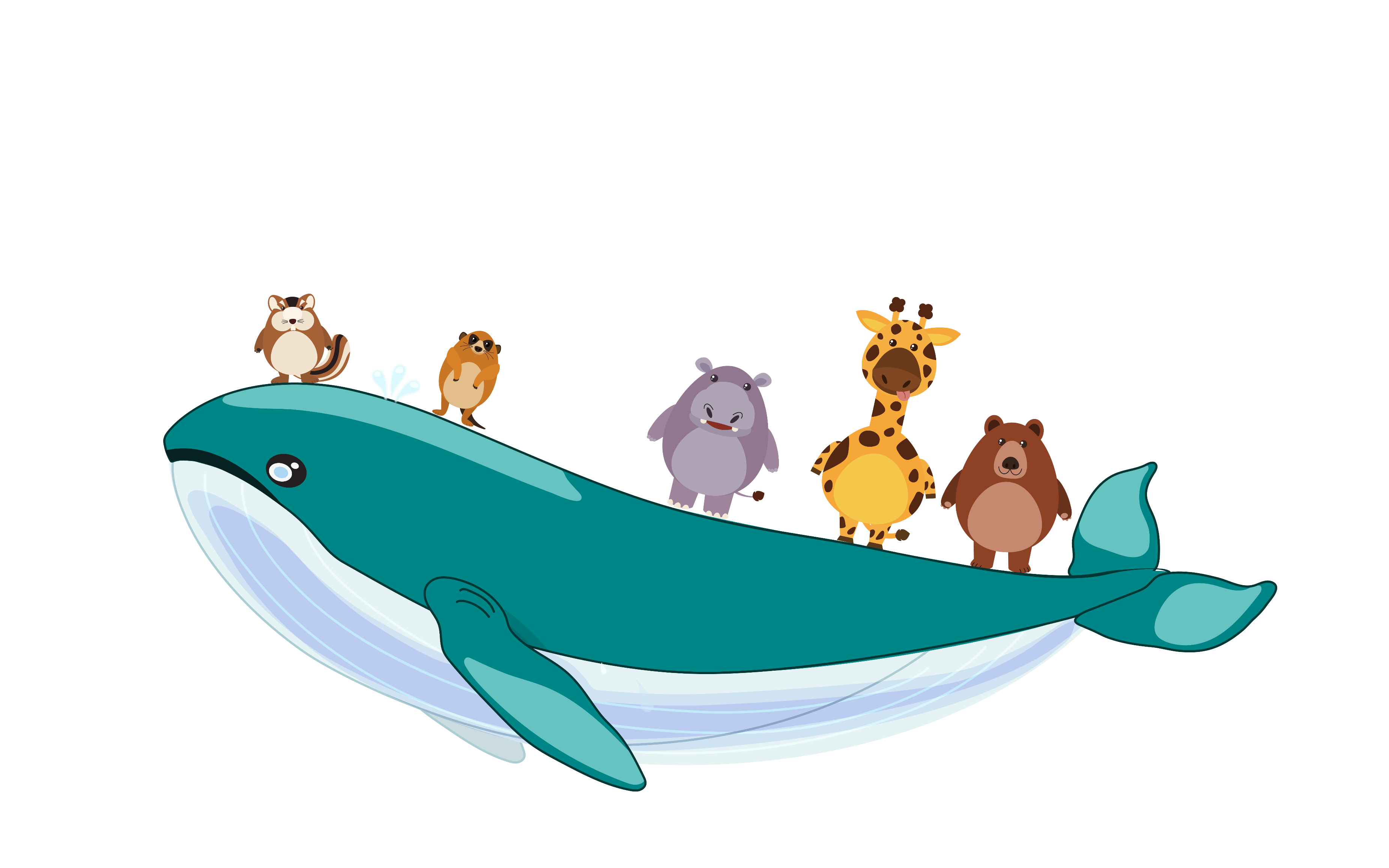 HẸN GẶP LẠI